Indiana Clinical and Translational Sciences Institute
2023 Annual Meeting
Piloting a functional MRI emotion regulation task in youth with parental alcohol use disorder histories
Kathleen Isabel Crum, PhD
Assistant Professor of Psychiatry, Indiana University School of Medicine 
Director & Principal Investigator, LifeRAFT Lab
Director, Traumatic Stress & Resilience Program, Riley Pediatric Care Center
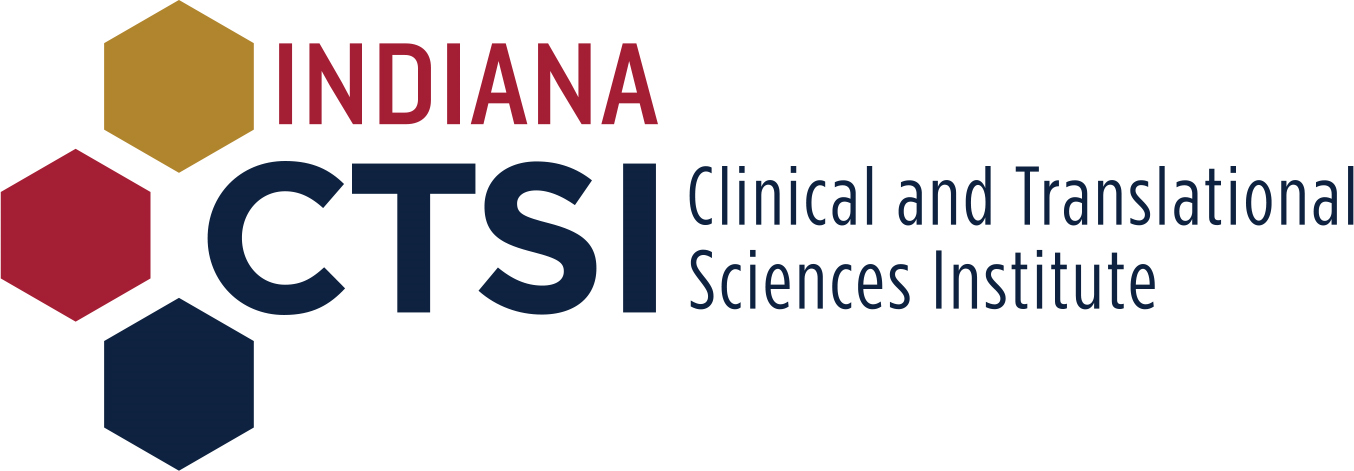 Findings
We piloted a functional MRI task of emotion regulation in youth whose parents had histories of alcohol use disorder. Emotion dysregulation and a family history of alcohol use disorder are important contributors to developing alcohol use disorder in adolescence, which can lead to serious health consequences and continue into adulthood.  
We found that the task elicits activation from brain regions within the salience and attention networks. Motion did not impact data quality – no children were excluded for motion issues.
Findings will inform sample size estimates for my NIH K08 Award grant in development. This pilot project is pivotal to launching my program of research to identify youth for early, targeted intervention and thereby mitigate their risk for developing alcohol use disorder in adolescence.
Methods
This study recruited six youth ages 10-12 whose parents had a history of alcohol use disorder. Children did the Emotional N-Back task during MRI scanning. The task is designed to elicit a process known as implicit emotion regulation – the ability to modulate negative emotions when performing a cognitive task. 
We conducted whole-brain analyses to examine the main effects of emotion, cognitive task difficulty, and their interaction. 
We found significant effects of emotion in ventromedial prefrontal cortex and angular gyrus. We also found significant effects of task difficulty in dorsomedial prefrontal cortex, anterior cingulate cortex, and anterior insula.
Implications and next steps
While these findings are preliminary, they support the feasibility of recruiting and scanning children in this specialized population at IU. Further, they support the use of the Emotional N-Back as an implicit emotion regulation task. 
Our next steps are to first collect additional fMRI data, and then examine whether emotion regulation in youth differs by parental alcohol use disorder symptom severity. We will determine whether emotion dysregulation is a potential mechanism by which the risk for alcohol use disorder is transmitted among families. 
Findings will inform my impending NIH K-Award application, through which I will develop the skills I need for developmental alcohol use disorder research. I will then leverage the K-Award into an R-Award examining trajectories of alcohol use across development. My career goal is to launch a program of research identifying early risk factors for the development of alcohol use disorder in adolescence, and to use these early risk factors to inform targeted prevention efforts.
Grant Acknowledgement
This project was funded with support from the Indiana Clinical and Translational Sciences Institute which is funded in part by Award Number K12TR004415 from the National Institutes of Health, National Center for Advancing Translational Sciences, Clinical and Translational Sciences Award. The content is solely the responsibility of the authors and does not necessarily represent the official views of the National Institutes of Health.